Hlavné úlohy Úradu pre dohľad nad zdravotnou starostlivosťou
MUDr. Pažinková Monika, MPH, MBA 
XXVI VZ SLUŠ 19.10.2013
Úrad pre dohľad nad zdravotnou starostlivosťou (ÚDZS) – pohľad občana
Úrad je inštitúcia, na ktorú sa môžu ľudia obrátiť    v prípade podozrenia, že im nebola správne poskytnutá zdravotná starostlivosť.
Dohľad nad zdravotnou starostlivosťou
Úrad pre dohľad nad zdravotnou starostlivosťou
IS, Analýzy
Právo
Pracoviská súdneho lekárstva a patologickej anatómie
DRG
Ekonomika
Komunikácia
Dohľad nad zdravotným poistením
Dohľad nad zdravotnou starostlivosťou
dohľad na diaľku
dohľad na mieste 
vykonávajú aj prizvané osoby na základe písomného poverenia úradu
osoby oprávnene na výkon dohľadu nad ZS musia mať najmenej päťročnú odbornú zdravotnícku prax v oblasti poskytovania zdravotnej starostlivosti
Správne poskytnutá zdravotná starostlivosť
Ak sa vykonali všetky zdravotné výkony na správne určenie choroby so zabezpečením včasnej a účinnej liečby s cieľom uzdravenia alebo zlepšenia stavu osoby pri zohľadnení súčasných poznatkov lekárskej vedy.
Riešenie zistených nedostatkov
opatrenia na odstránenie zistených nedostatkov 
zákaz výkonu zdravotníckeho povolania najviac na jeden rok
 pokuta 
do výšky 3 319 €, ak ide o fyzickú osobu
do výšky 9 958 €, ak ide o právnickú osobu
     
Výnosy z pokút sú príjmom štátneho rozpočtu.
Podnet....
Podnet
Dohľad
Protokol
Námietky
Zápisnica
Vyjadrenie PZS
Správne konanie
Návrh na ne/uloženie sankcie
Rozklad
Súdne konanie
Odvolanie
Pravda sa hľadá objektívne, či už je na strane lekára alebo pacienta.
Podania podľa druhu poskytnutej ZS
Podnety v oblasti ambulantnej starostlivosti I.
* Iné: otorinolaryngológia, pneumológia a ftizeológia, infektológia, kardiológia, angiológia, FBLR, geriatria, hematológia a transfuziológia
Podnety v oblasti ambulantnej starostlivosti II.
Opodstatnenosť podaných riešení I. polrok 2013
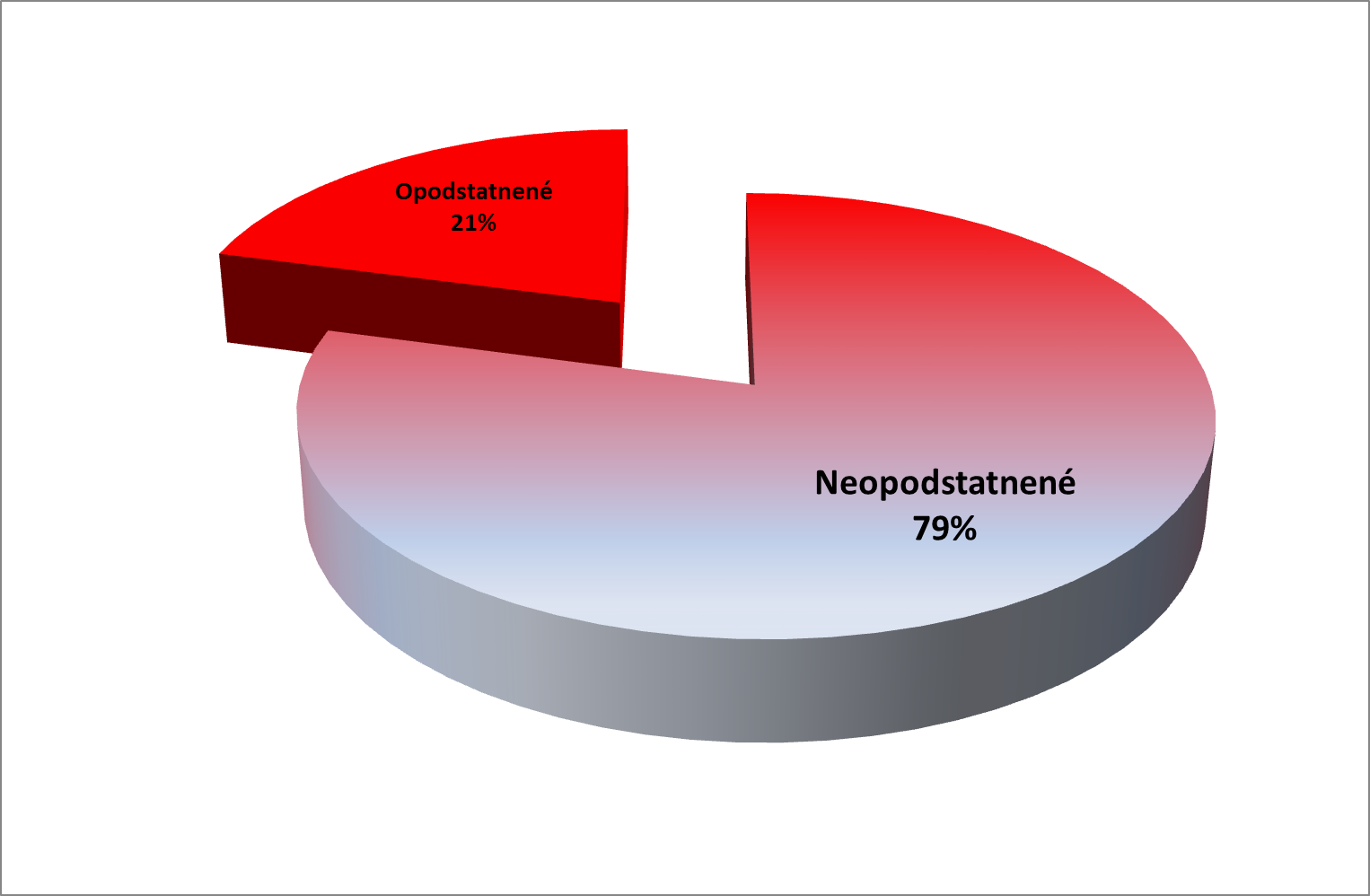 Dohľad nad nákupom zdravotnej starostlivosti
Dohľad nad nákupom zdravotnej starostlivosti
plnenie povinnosti zdravotnej poisťovne uzatvárať zmluvu o poskytovaní zdravotnej starostlivosti s každým 
poskytovateľom všeobecnej ambulantnej zdravotnej starostlivosti
poskytovateľom lekárenskej starostlivosti
poskytovateľom záchrannej zdravotnej služby

naplnenie verejnej minimálnej siete poskytovateľov
Dohľad nad nákupom zdravotnej starostlivosti
dispenzarizácia
„čakačky“
návrhy na uloženie sankcií zdravotným poisťovniam
plánovaná ústavná zdravotná starostlivosť v inom členskom štáte EÚ
Preventívna činnosť úradu
prezentuje kazuistiky úradu na odborných podujatiach 

zaoberá sa problematikou bezpečnosti pacientov
Dohľad nad zdravotnou starostlivosťou
Úrad pre dohľad nad zdravotnou starostlivosťou
Dohľad nad zdravotným poistením
Dohľad nad verejným zdravotným poistením
dohľad nad zdravotnými poisťovňami
riešenie pohľadávok a pokút
medzinárodné vzťahy a zúčtovanie zdravotného poistenia v rámci Európskej únie
centrálna evidencia
Dohľad nad zdravotnými poisťovňami
vydáva povolenia na vykonávanie verejného zdravotného poistenia 
dohliada nad plnením povinností zdravotných poisťovní
môže odobrať licenciu ZP
rieši podania a sťažnosti  súvisiace s verejným zdravotným poistením
Dohľad nad zdravotnými poisťovňami
podnety súvisiace s prihláškami a zmenou zdravotnej poisťovne
Dohľad nad zdravotnými poisťovňami
platobná schopnosť ZP
hospodárenie ZP
plnenie oznamovacích povinností ZP
uloženie sankcií zdravotným poisťovniam
pokuta ZP až do výšky 165 969 €; najmenej 3 319 €
Výnosy z pokút sú príjmom štátneho rozpočtu.
Dohľad nad zdravotnými poisťovňami
mesačné prerozdeľovanie preddavkov na poistné vydané jednotlivým ZP
zaradenie poistenca do farmaceuticko-nákladovej skupiny (PCG)
Pohľadávky a pokuty
vykonáva úkony v súvislosti s
pohľadávkami na poistnom na zdravotné poistenie 
správnym konaním, ktoré nebolo dokončené zdravotnými poisťovňami
pokutami ukladanými poistencom a platiteľom poistného
kontroluje úhrady právoplatne uložených pokút  
ukladá pokutu poistencom alebo platiteľom poistného za nesplnenie povinností ustanovených zákonom
Medzinárodné vzťahy
koordinuje plnenie záväzkov SR v oblasti zdravotníctva vyplývajúcich  z medzinárodných zmlúv
ZP SR
styčný orgán krajín EÚ
ÚDZS  styčný orgán
ZP SR
ZP SR
Vedenie registrov
Centrálny register poistencov
Register PZS
Register ZP
Register zdravotníckych pracovníkov
Register platiteľov poistného 
Register dopravných nehôd (1.1.2014)
Informačný systém registra fyzických osôb
Eviduje oznámenia o úmrtí
Národné kontaktné miesto -  „NKM“
Informovanosť pacientov a PZS o cezhraničnej zdravotnej starostlivosti.
pre poistencov z EÚ o:
právnych predpisov SR v oblasti  kvality a bezpečnosti ZS
dostupnosti ZS, právach pacienta 
postupoch pri riešení sťažností
dostupnosti PZS pre handikepovaných pacientov

pre poistencov SR o:
podmienkach preplácania podľa Smernice
postupoch nadobúdania práva, odvolaniach a náprave podľa nariadení ES
Portál NKM
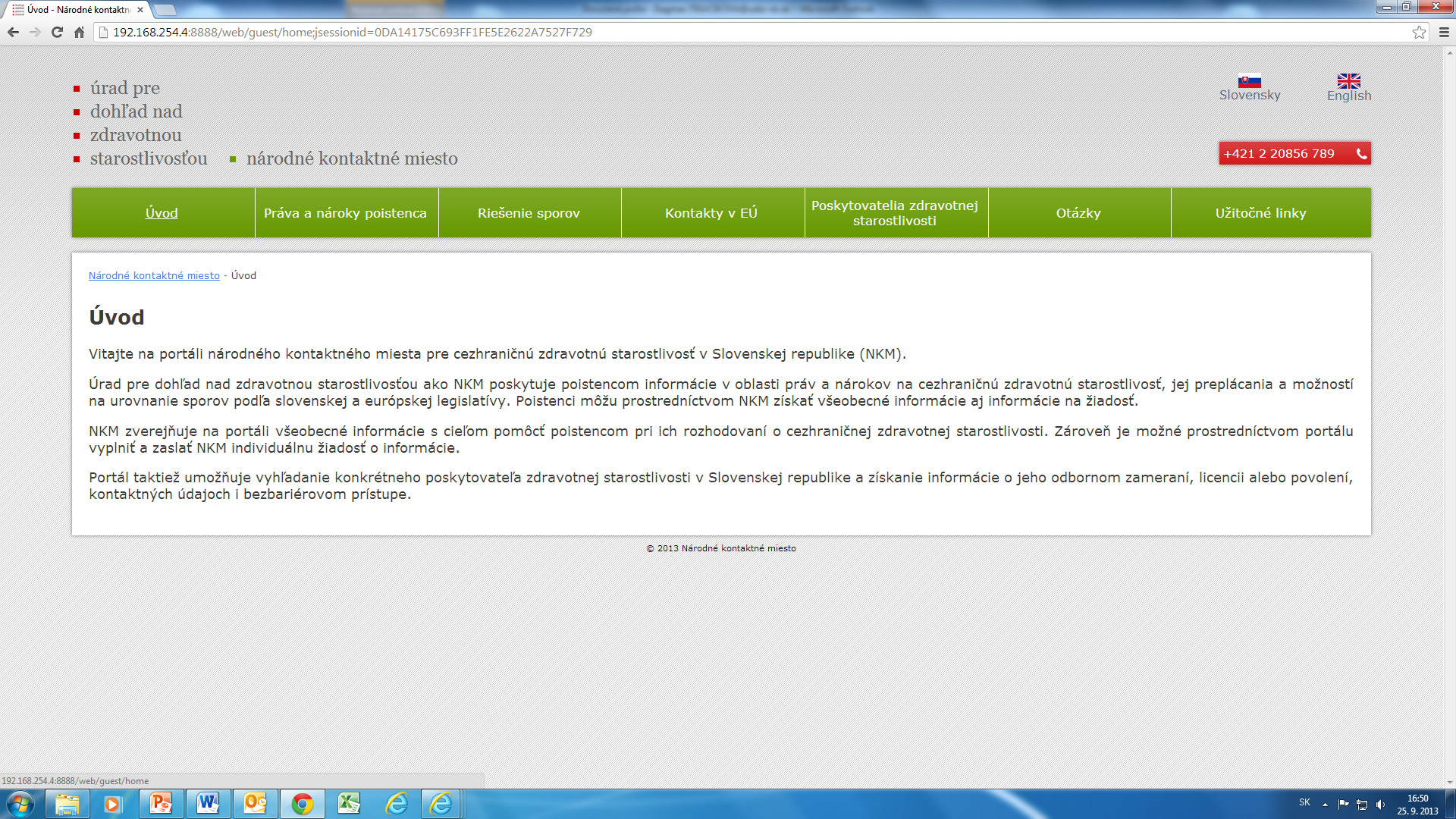 Súdnolekárske a patologicko-anatomické pracoviská
súdnolekárske a patologicko-anatomické pitvy
odber tkanív  pre účely laboratórnych vyšetrení
histologické, toxikologické, sérologické vyšetrenia
výučbové pracovisko pre študentov LF

prehliadka mŕtvych v spolupráci s VUC a PZS  
osvedčenia o školení a poverenia na vykonávanie prehliadok mŕtvych tiel 
register osôb, ktoré počas života odmietli pitvu
Dohľad nad zdravotnou starostlivosťou
Úrad pre dohľad nad zdravotnou starostlivosťou
Pracoviská súdneho lekárstva a patologickej anatómie
DRG
Dohľad nad zdravotným poistením
História
December 2011  Zmluva o spolupráci z InEK




Február 2012     Zmluva o poskytnutí nenávratného  		                    finančného príspevku
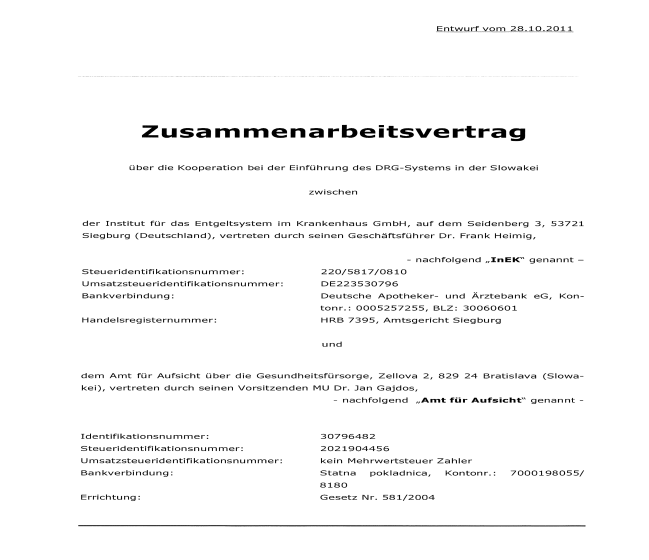 [Speaker Notes: Napriek tomu, že nadpis tohto slidu je história, nechcem rozprávať o histórii a tomu čo predchádzalo decembru 2011. Bolo to množstvo analýz a rozhodnutí.
Napriek tomu si dovolím tvrdiť, že práve tento dátum je prelomový
-------------------------------------------------------------------------------------------------------
Aj napriek tomu, že ešte nie je čas rekapitulácie, poďme sa pozrieť, kde sa to celé začalo
Viem, že označiť dátum  13.12.2011 za začiatok prípravy DRG nie je presné ale to čo bolo pred týmto dátumom teda kroky, ktoré spôsobili, že tento dátum je z pohľadu DRG zaujímavý sa už opakovane povedalo.  Zmluva o spolupráci s InEK (G-DRG).
---------------------------------------------------------------------------------------------------------
Druhý dôležitý dátum pre spustenie projektu DRG je 15.02.2012     Zmluva o poskytnutí nenávratného finančného príspevku, preto, že bez financií nie je možné tento projekt pripraviť.
Čo? Čo je to, čo je k tomu potrebné...
Kto? Bez koho spolupráce a priamej účasti nie je možné systém zaviesť...
Čo nám zavedenie nového úhradového systému  prinesie?
Čo nám nové financovanie ústavnej zdravotnej starostlivosti zoberie?]
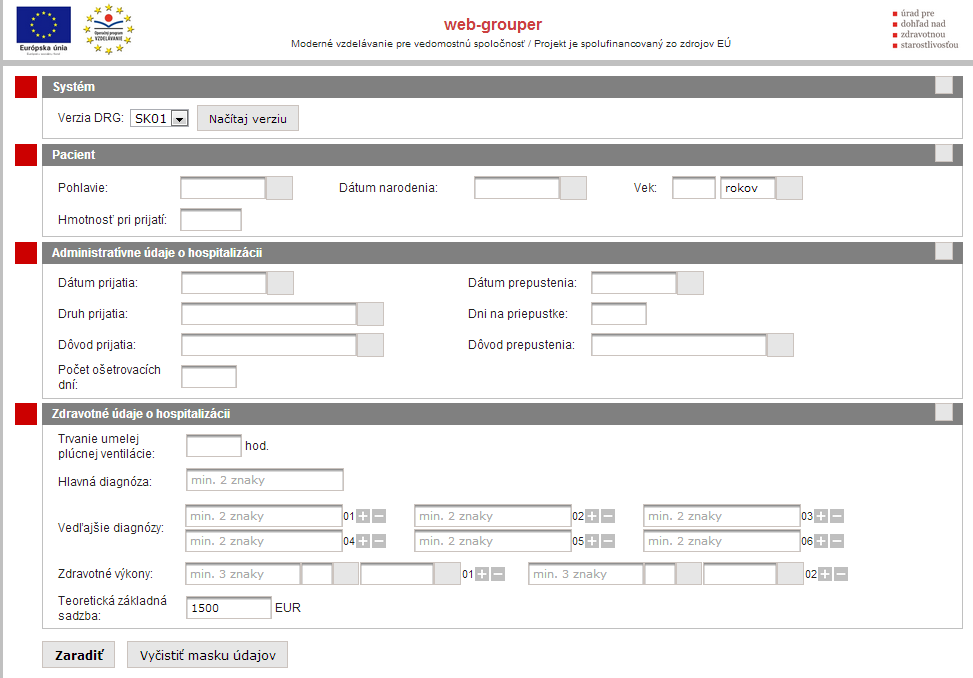 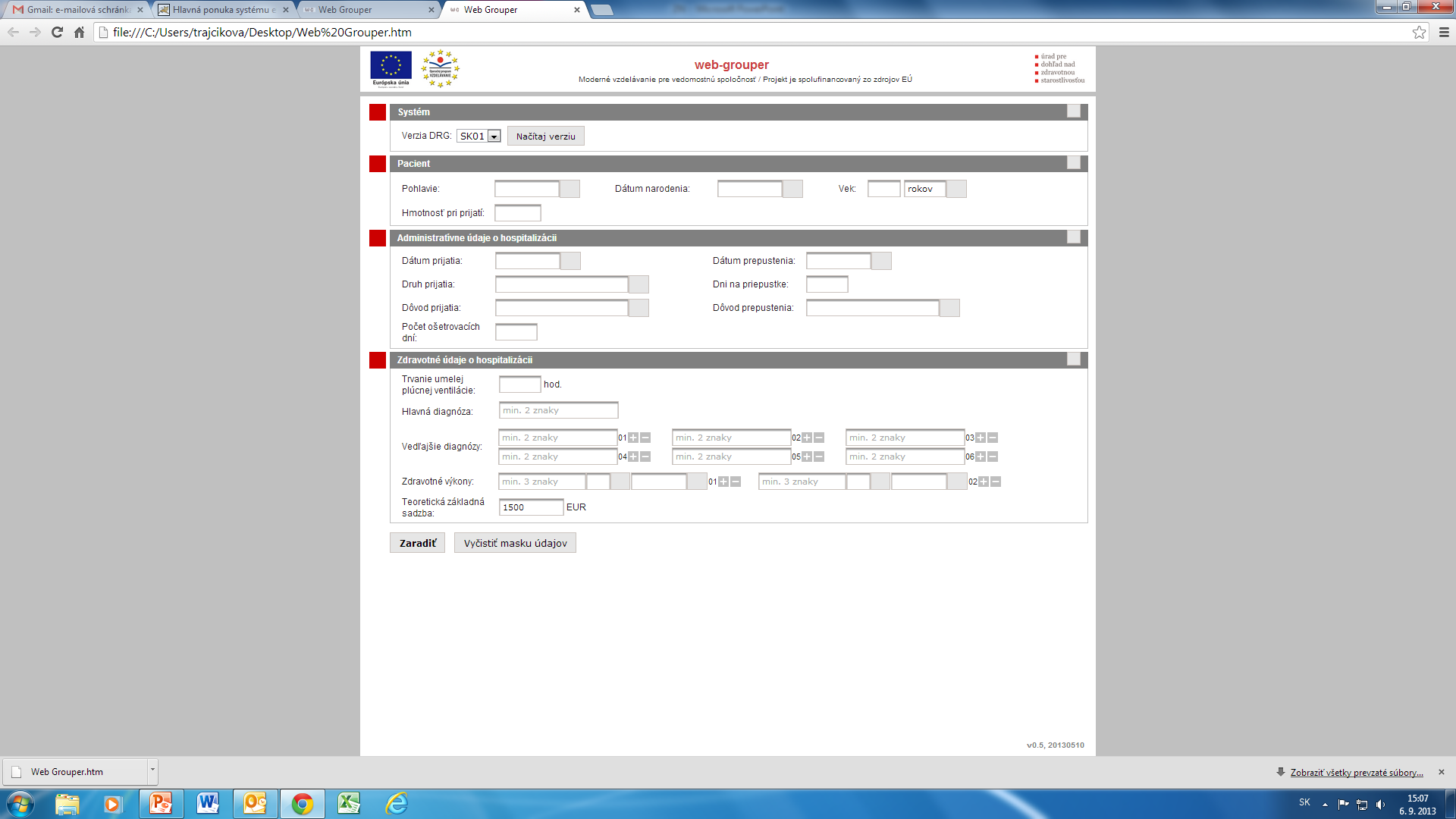 MKCH
ZZV
[Speaker Notes: Z pohľadu zdravotníckeho pracovníka aplikácia v počítači, akási tabuľka, ktorú je potrebné vyplniť. Niekto ju bude mať modrú, niekto ružovú, ale všade sa budú vyplňovať tie isté údaje
Bežné údaje, meno, dátumy....
Ale hlavne diagnózy a výkony, hlavná dg môže byť len jedna.
A tu sa dostávame k dvom dôležitým veciam, 

Napriek tomu, že nadpis tohto slidu je história, nechcem rozprávať o histórii a tomu čo predchádzalo decembru 2011. Bolo to množstvo analýz a rozhodnutí.
Napriek tomu si dovolím tvrdiť, že práve tento dátum je prelomový
-------------------------------------------------------------------------------------------------------
Aj napriek tomu, že ešte nie je čas rekapitulácie, poďme sa pozrieť, kde sa to celé začalo
Viem, že označiť dátum  13.12.2011 za začiatok prípravy DRG nie je presné ale to čo bolo pred týmto dátumom teda kroky, ktoré sposobili, že tento dátum je z pohľadu DRG zaujímavý sa už opakovane povedalo.  Zmluva o spolupráci s InEK (G-DRG).
---------------------------------------------------------------------------------------------------------
Druhý dôležitý dátum pre spustenie projektu DRG je 15.02.2012     Zmluva o poskytnutí nenávratného finančného príspevku, preto, že bez financií nie je možné tento projekt pripraviť.]
MKCH 10-SK-2013
MKCH - 1993
MKCH - 2013
Počet kapitol: XXI
Počet kódov: 12 232
Počet miest: 4
Počet kapitol: XXII (kapitola U)
Počet kódov: 17 096
Počet miest: 5
ZOZNAM ZDRAVOTNÝCH VÝKONOV
Počet výkonov: 3 008
ZZV - 1993
Počet výkonov: 6 994
ZZV - 2010
Počet výkonov: 20 862
ZZV - 2013
Prínosy
Podpora moderných výkonov
Spravodlivejšie prerozdelenie finančných zdrojov 
Tlak na dobré hospodárenie nemocníc 
Skracovanie ošetrovateľskej doby 
Pre pacienta dostupnosť lepšej a kvalitnejšej liečby
[Speaker Notes: Zavedenie systému DRG znamená:
Podpora moderných výkonov
Spravodlivejšie prerozdelenie finančných zdrojov z verejného zdravotného poistenia
Tlak na dobré hospodárenie nemocníc 
Skracovanie ošetrovateľskej doby pri zachovaní štandardu potrebnej liečby
Pre pacienta dostupnosť lepšej a kvalitnejšej liečby]
Nezávislosť a nestrannosť úradu
financovanie úradu:
príspevky zdravotných poisťovní na činnosť úradu (0,45 %)
úhrady za činnosť úradu 
úhrady za pitvu nariadenú podľa osobitného predpisu 
úhrada zo štátneho rozpočtu za účelom financovania zavádzania DRG systému
[Speaker Notes: štátne orgány, orgány územnej samosprávy, iné orgány verejnej moci ani ďalšie právnické osoby alebo fyzické osoby nesmú neoprávnene zasahovať do činnosti úradu,
zákon ukladá úradu povinnosť pri výkone svojej pôsobnosti, postupovať nestranne a nezávisle od štátnych orgánov, orgánov územnej samosprávy, iných orgánov verejnej moci a od ďalších právnických osôb alebo fyzických osôb,]
Dohľad nad zdravotnou starostlivosťou
Úrad pre dohľad nad zdravotnou starostlivosťou
IS, Analýzy
Právo
Pracoviská súdneho lekárstva a patologickej anatómie
DRG
Ekonomika
Komunikácia
Dohľad nad zdravotným poistením